Project Management Plan
Jessica Bolson
Steering Committee
Michael Sukop (Managing PI, FIU)
Jennifer Rehage (FIU)
Kenny Broad (U Miami)
David Watkins (Mich. Tech)
Julie Harrington (FSU)
Graduate Student(s)
External Advisory Board
Upmanu Lall (Columbia U) Tanya Heikkila (U CO-Denver)
Wendy Graham (UF)
Vic Engel (USGS) 
Jayantha Obeysekera
(SFWMD)
Project Coordinator
Jessica Bolson
 (UPenn)

Admin. support
A
F
Q
Q
Q
Stakeholders
Task Groups 3-7
Task lead
Team
University lead(s)
Task Group 2
Task lead
Team
University lead(s)
Task Group 1
Task lead
Team
University lead(s)
F
F
F
Q,A
A
Annual meetings


	
                    Student symposia
Web portal
Michael Sukop
Interaction/Reporting schedule
F =  Frequent, as needed from 
         continuous to weekly
Q = Quarterly at a minimum
A = Annual
F
A
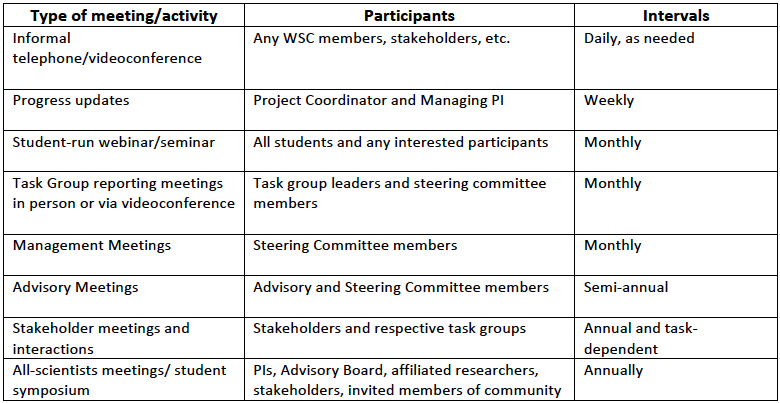